Different types of violence and ways to prevent them
Physical violence
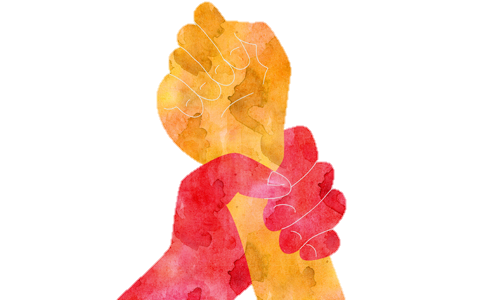 Sexual violence
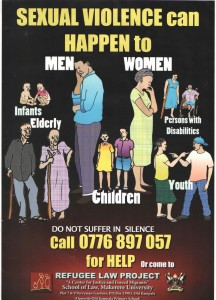 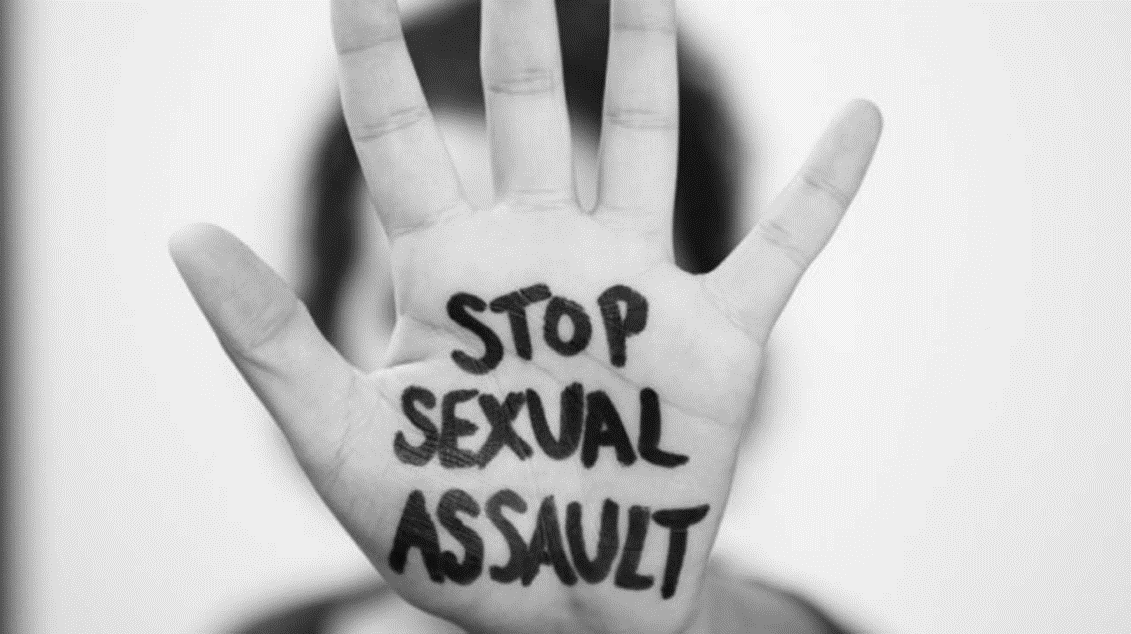 Psychological violence
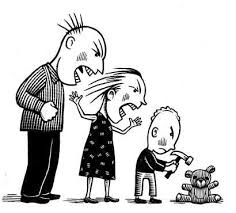 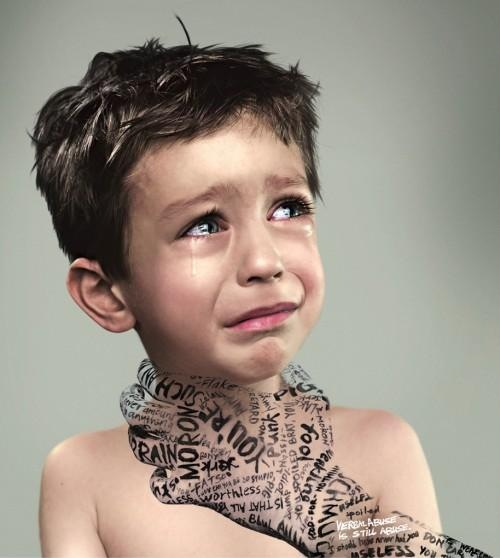 Financial violence
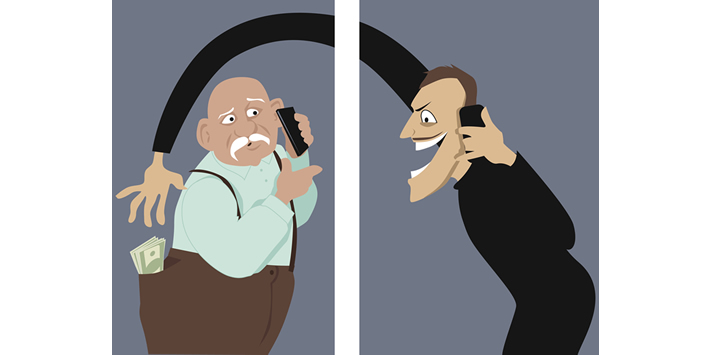 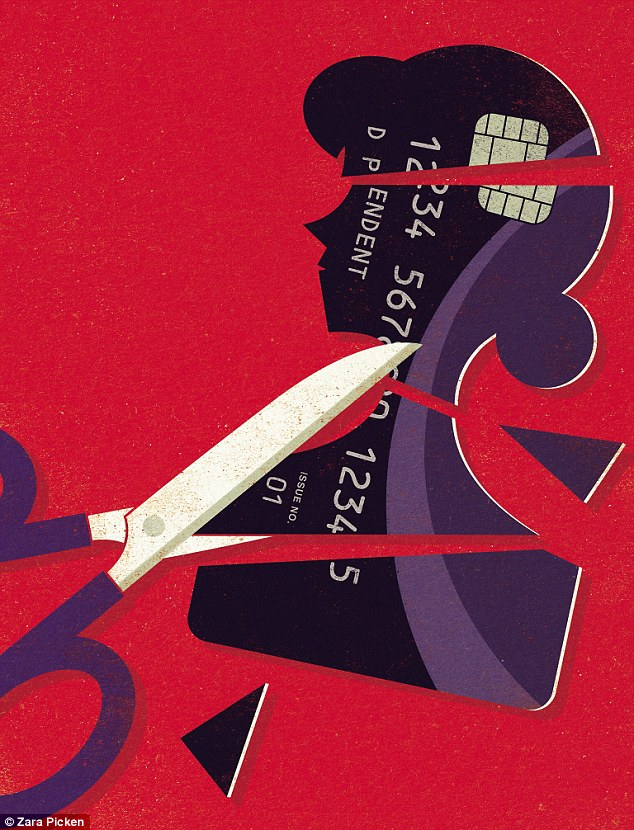 Article 2 and 5
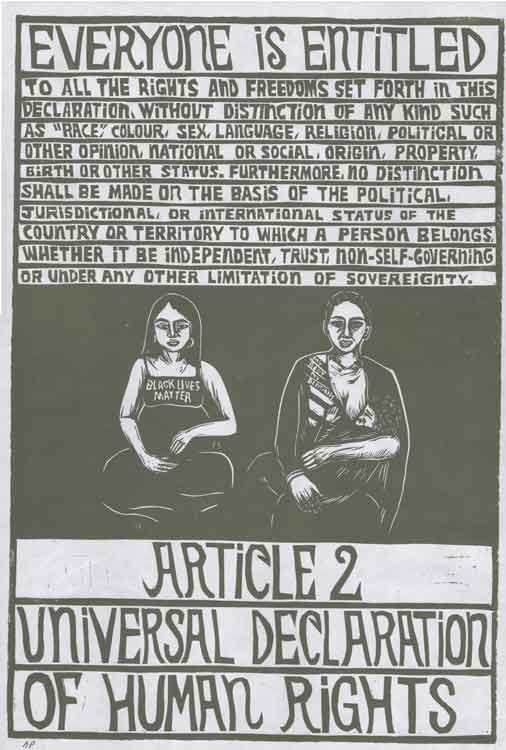 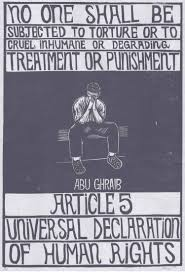 Violence is never the answer
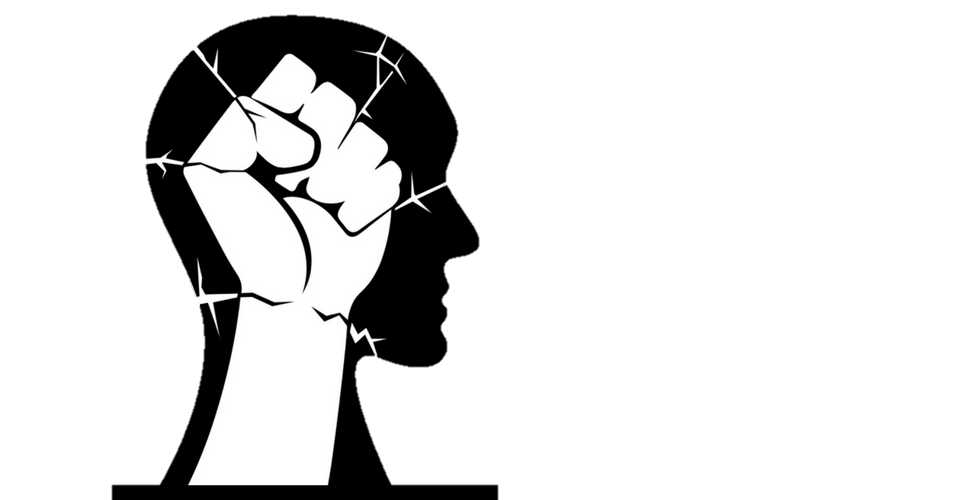 The end
Presentation made by:
Pedro Dantas
Gonçalo Carvalho
Bernardo Dores
Gonçalo Dores
Nuno Tiago